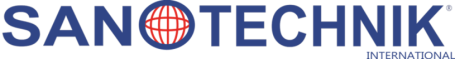 PRODUKTDATENBLATT
Für SC8080S
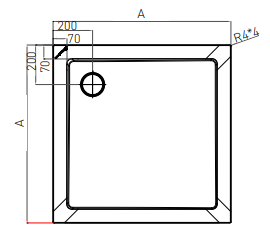 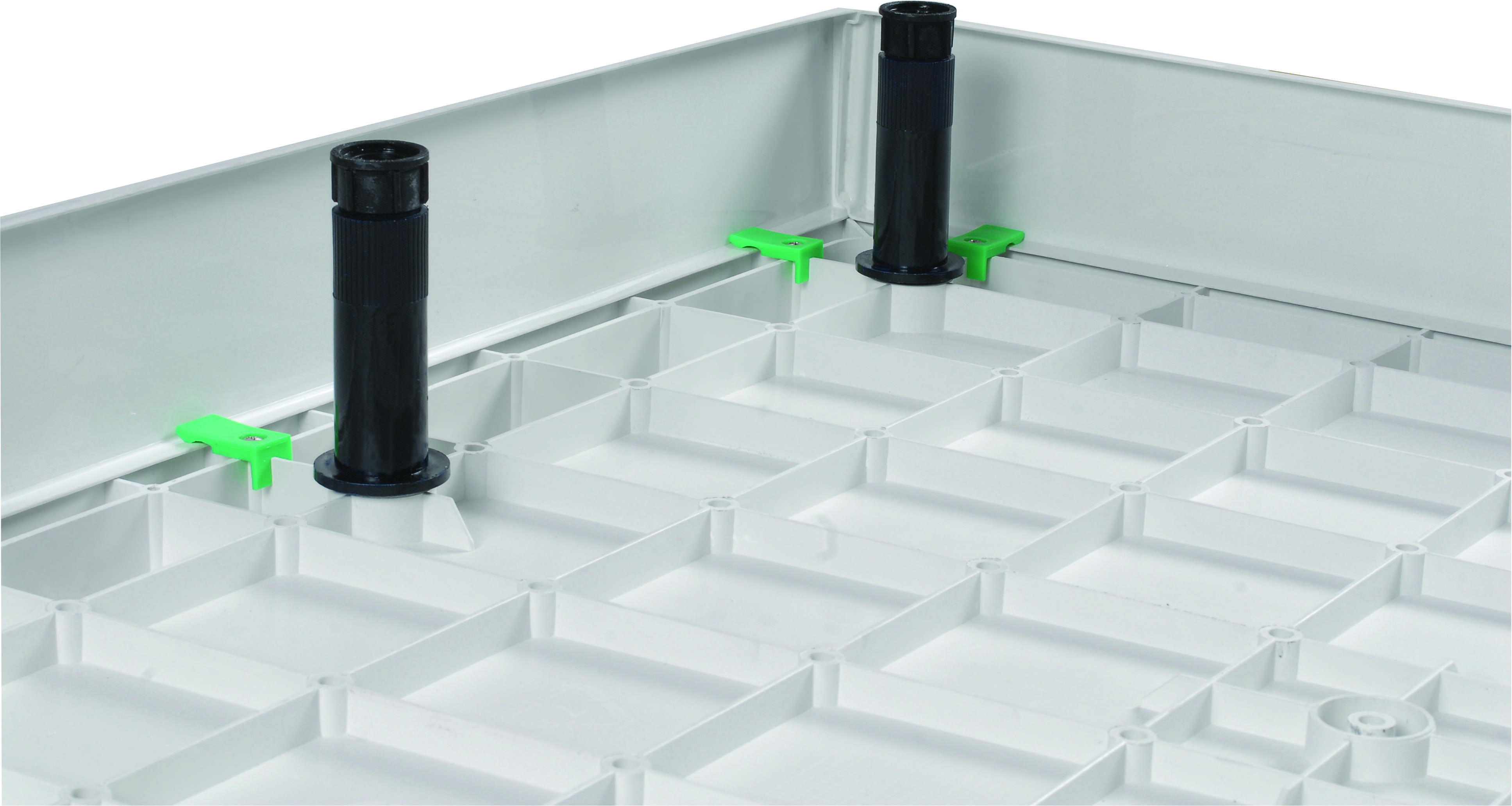 Stand: Juni 2023